Постановка 
звука «Ц»
1 занятие
Сурдопедагог 
Плиева-Гурциева Л.Г.
Содержание:
1 занятие.  Постановка звука «Ц».
2 занятие.  Автоматизация звука «Ц» в позиции обратного слога.
3 занятие.  Автоматизация звука «Ц» в позиции между гласными.
4 занятие.  Автоматизация звука «Ц» в позиции прямого слога.
5 занятие.  Автоматизация звука «Ц» в сочетании с наиболее употребимыми согласными.
6 занятие.  Слуховое восприятие звука в тексте и знакомых словах.
Артикуляционная гимнастика
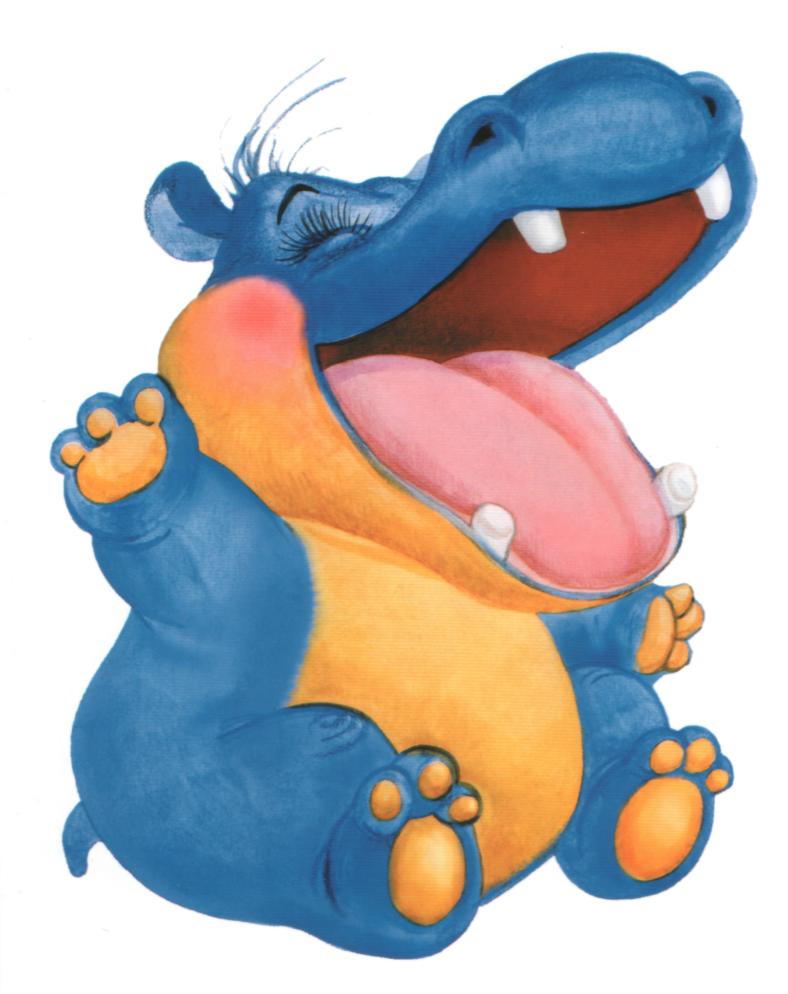 Бегемотик рот открыл,
Подержал.Потом закрыл.
Подразним мы бегемота —
Подшутить над ним охота.
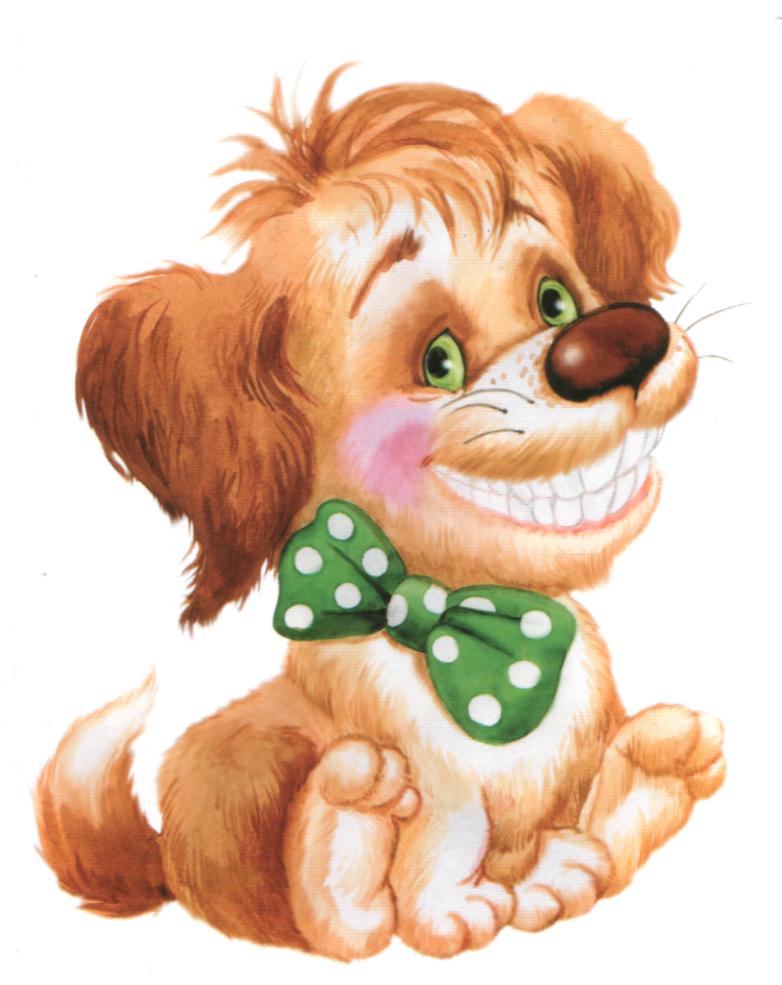 Улыбается щенок,
Зубки напоказ.
Я бы точно так же смог, 
Вот, смотри. Сейчас.
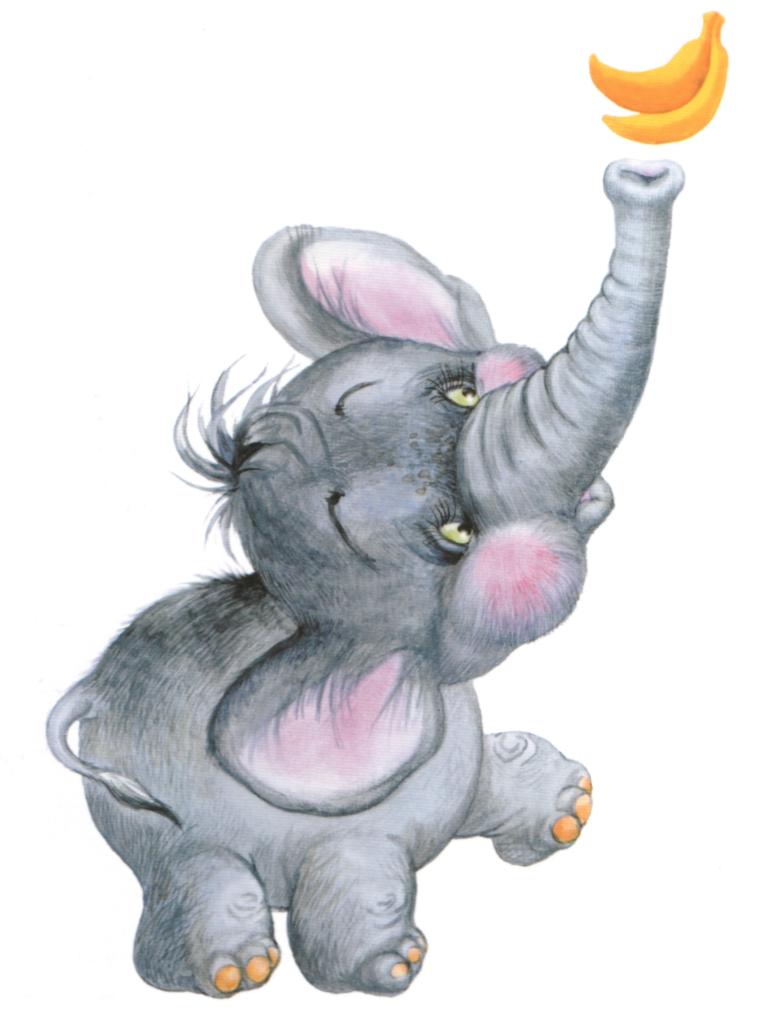 Хоботок слоненок тянет,
Он вот-вот банан достанет.
Губки в трубочку сложи 
И слоненку покажи.
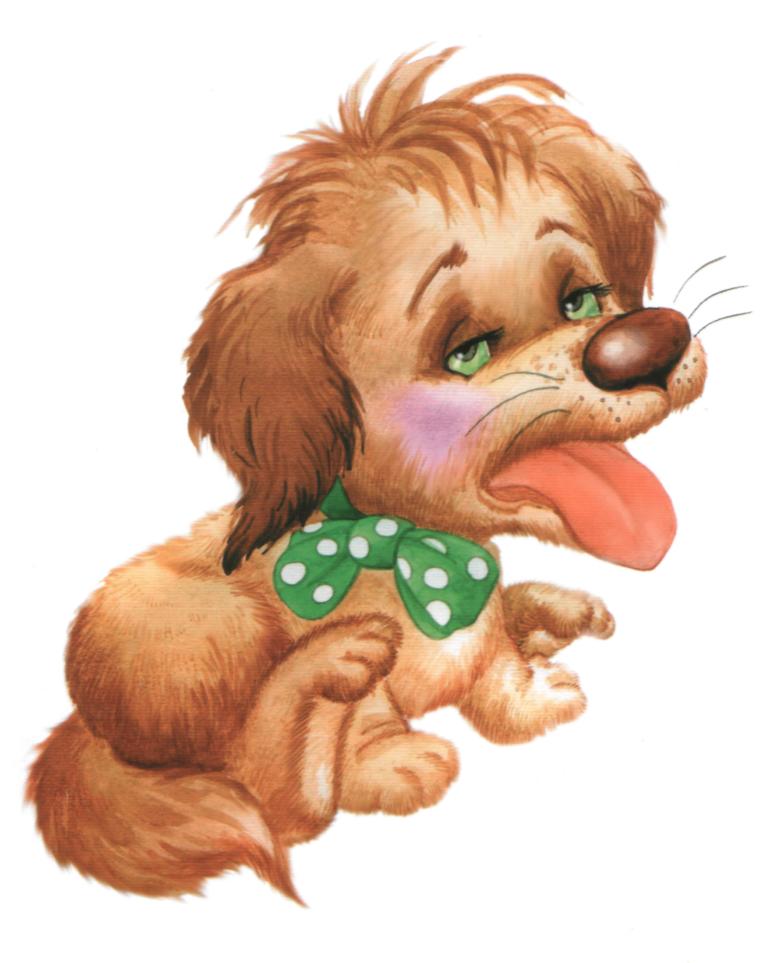 Устала собачка и дышит устало. 
И даже за кошкою бегать не стала. 
Широкий язык отдохнет, полежит, 
И снова собачка за кошкой бежит.
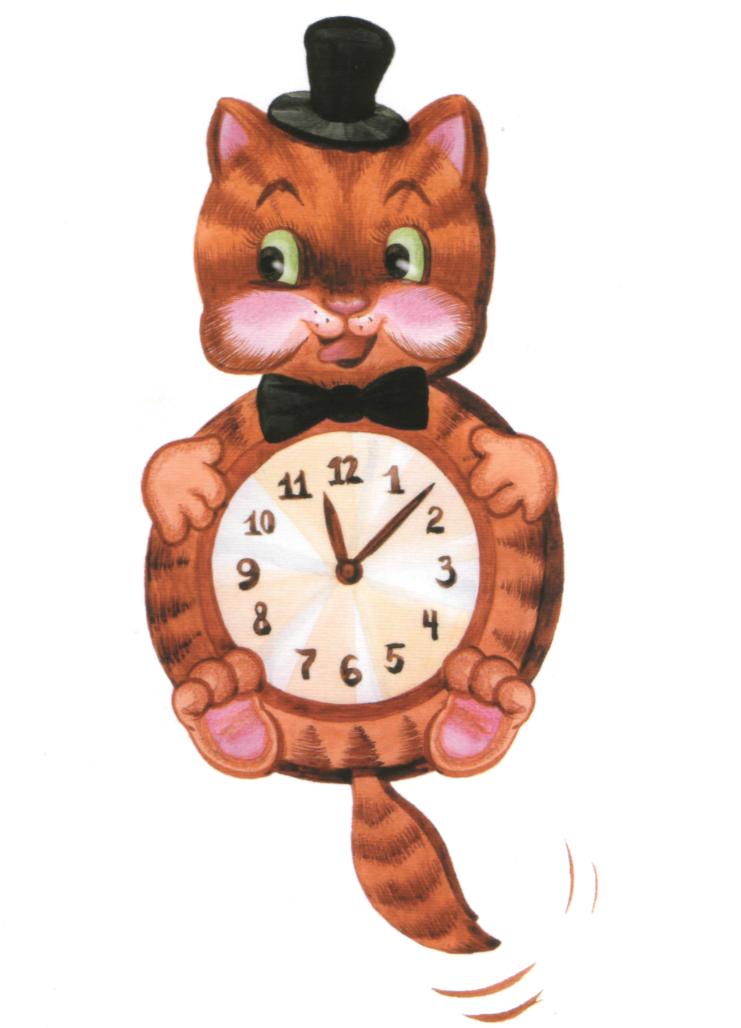 Язык, как маятник часов, 
Качаться вновь и вновь готов.
Котенок улыбается, 
Он, как и ты, старается.
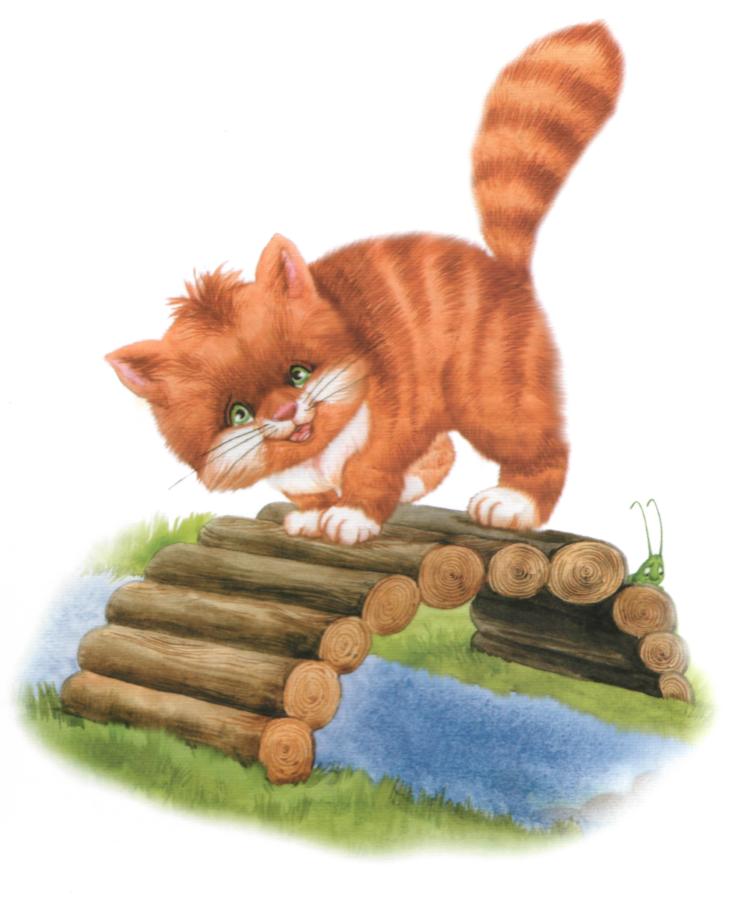 Выгни язычок, как спинку
Выгнул этот рыжий кот.
Ну-ка, рассмотри картинку: 
Он по мостику идет.
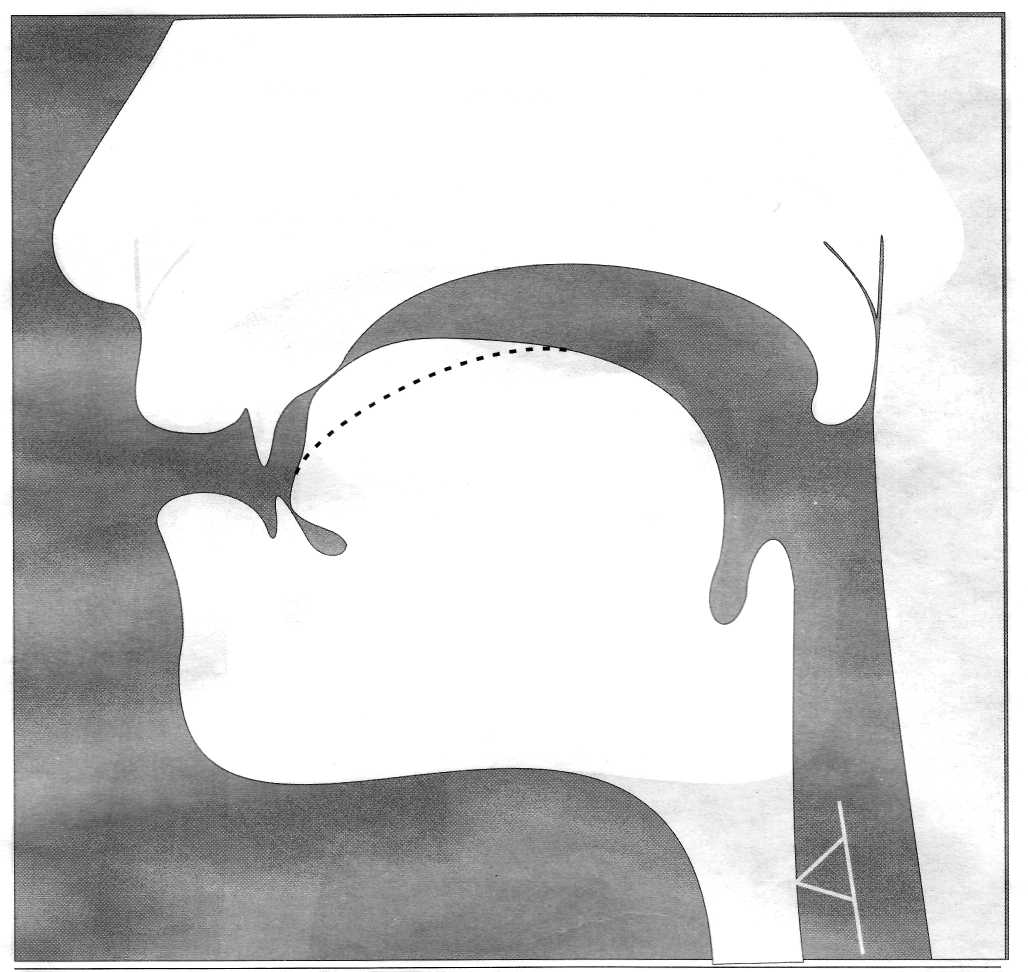 Артикуляционный профиль звука «Ц»
Вначале спинка языка круто выгнута и касается бу­горков за верхними зубами, кончик языка упирается в нижние зубы. Затем спинка языка опускается до положения,  занимаемого при произне­сении звука [С], а кончик языка остается на месте. Голосовые связки отдыхают, горло не дрожит (нет голоса).
- Запомни: звук «Ц» - это два звука: ТС (Т и С).

- При звуке «Ц» язык упирается в нижние зубы.

- При звуке «Ц» нет голоса.
Изолированное произношение звука «Ц»
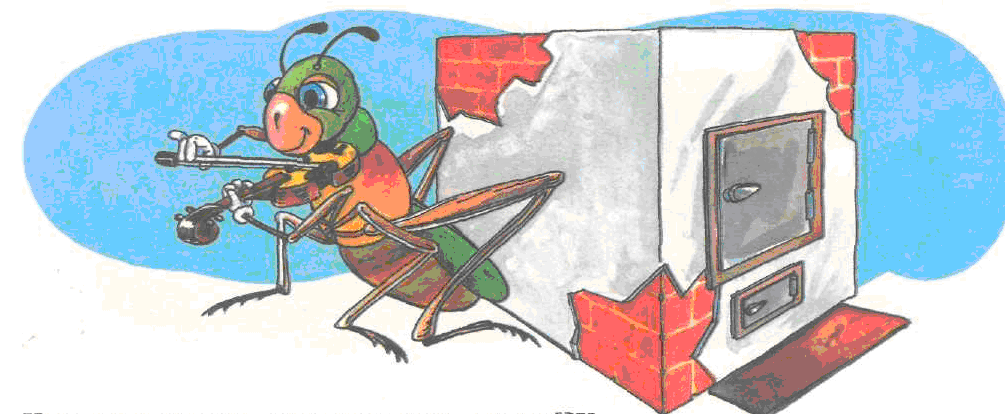 Жил-был сверчок за печкой, а у него была скрипка. Вечером сверчок любил играть на своей скрипке. Он легко касался смычком струн, и тогда получалась вот такая песенка: Ц-Ц-Ц... Попробуй и ты спеть так: Ц-Ц-Ц...
Задание на дом
Скажи звук «Ц».

Посмотри в зеркало и проверь, 
правильно ли ты говоришь 
этот звук.

Попроси воспитательницу проверить тебя.
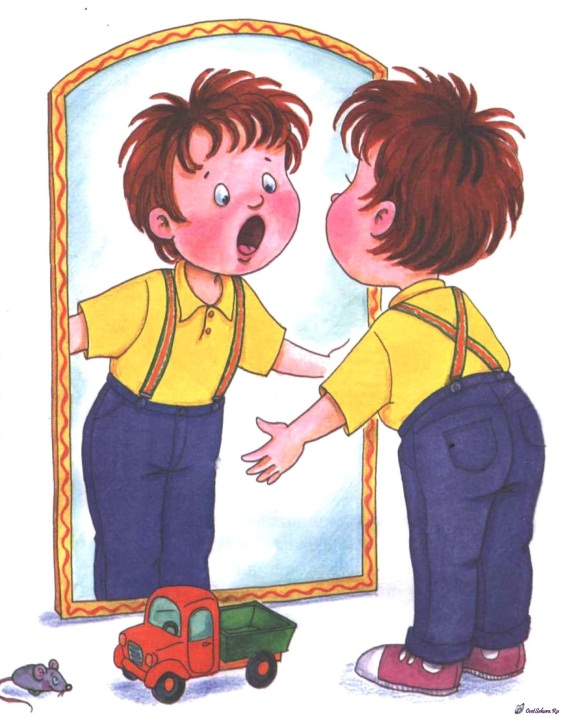